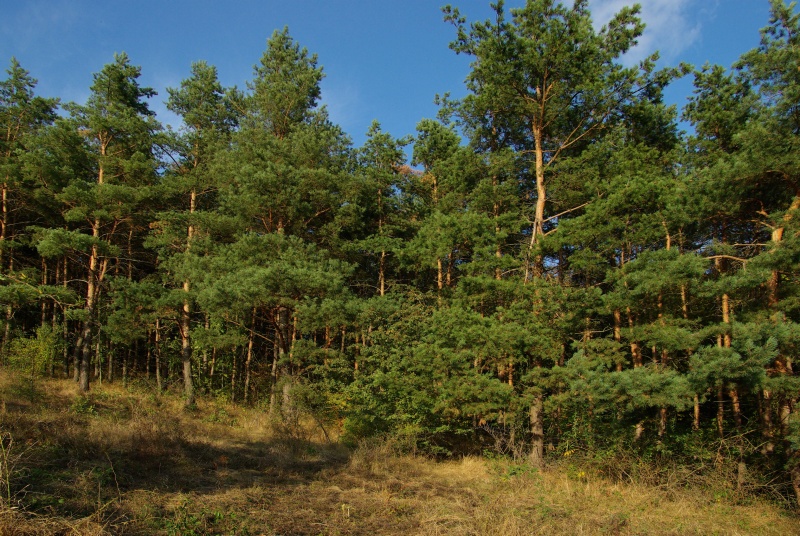 Forests and woods
FOREST
a forest is a large area dominated by trees
forests cover four billion hectares (15 million square miles) or approximately 30 percent of the world's land area
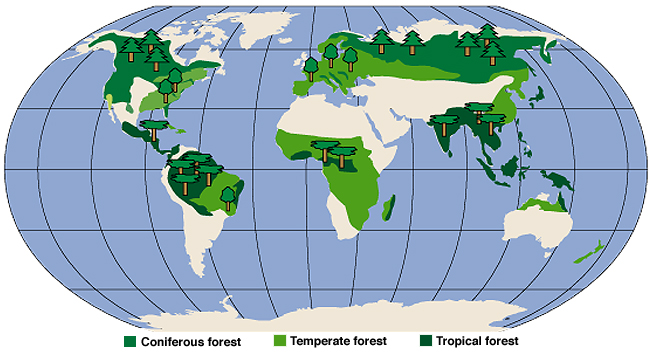 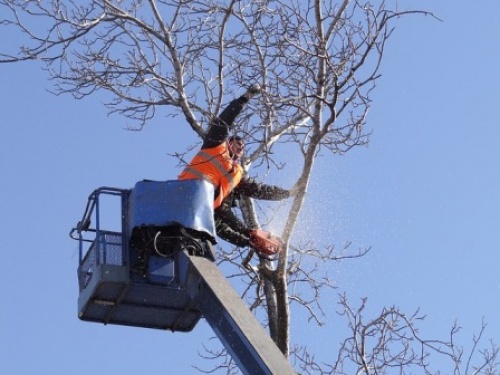 human society and forests influence each other in both positive and negative ways

forests provide ecosystem services to humans and serve as tourist attractions.

 forests can also affect people's health.

 human activities, including harvesting forest resources, can negatively affect forest ecosystems.
Boreal forest
boreal forest or snow forest, is a biome characterized by coniferous forests of pines, spruces and larches.
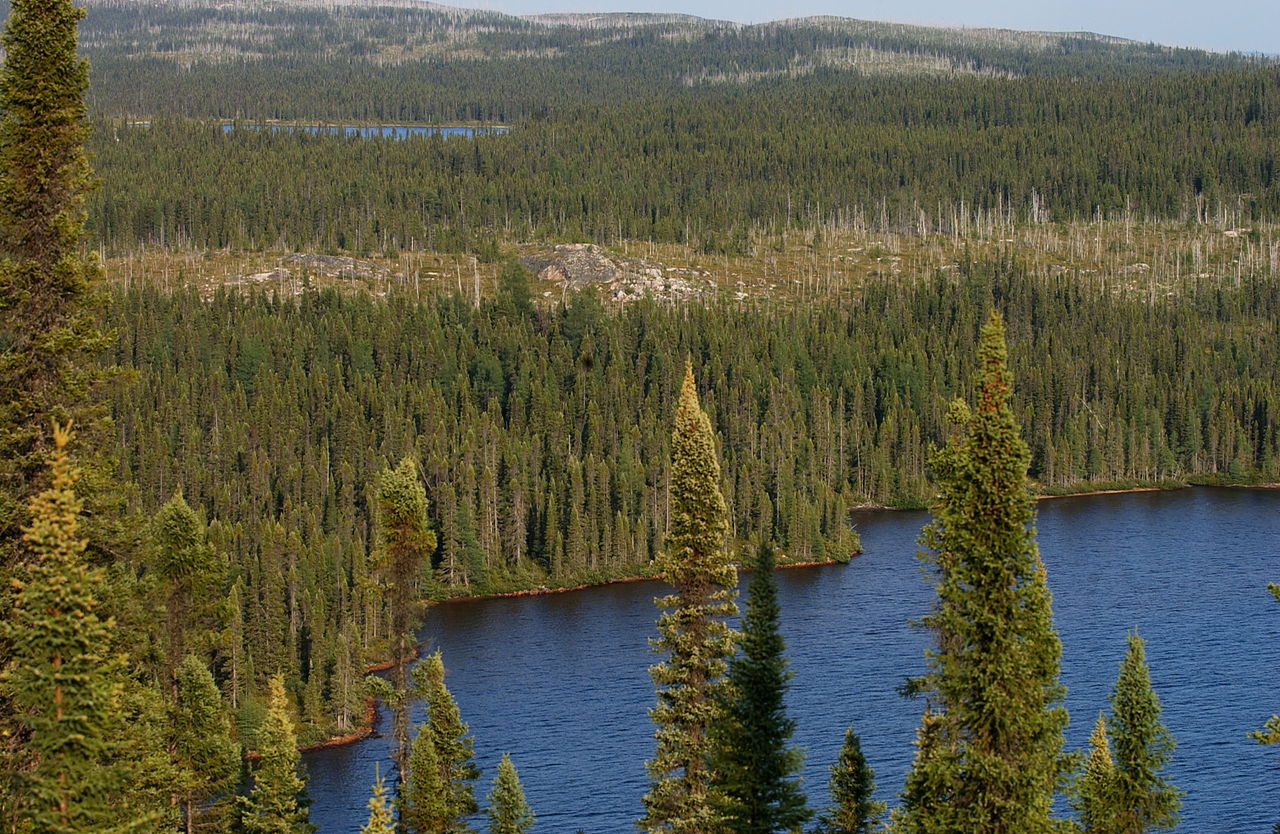 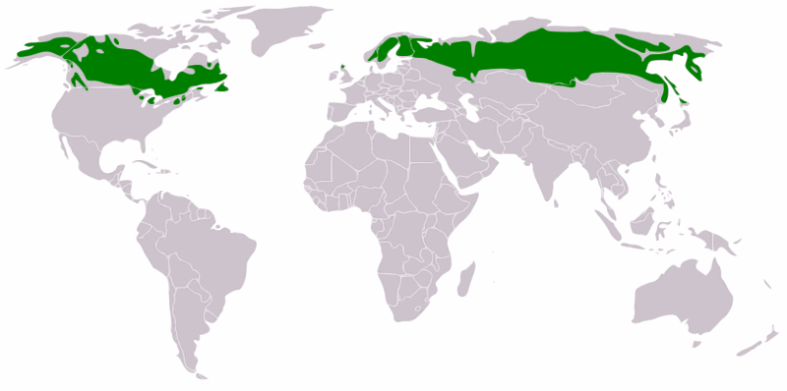 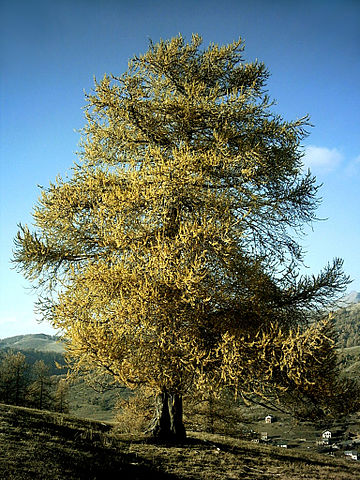 larch
spruce
pine cone
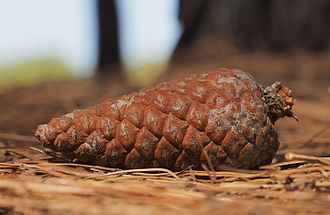 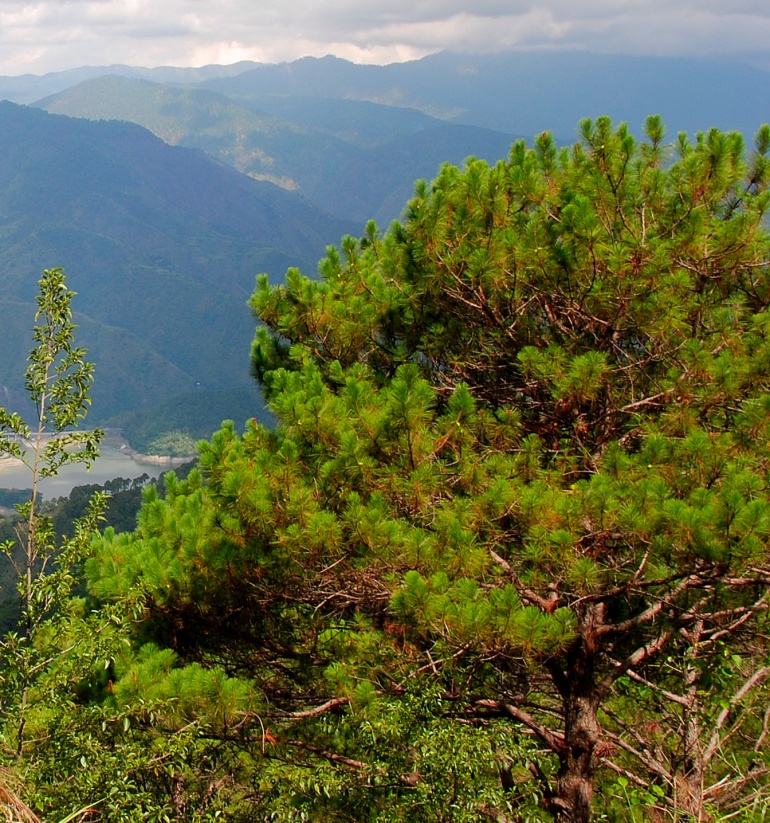 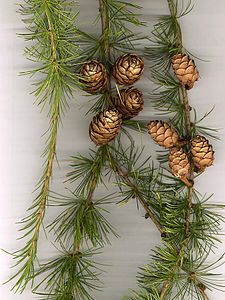 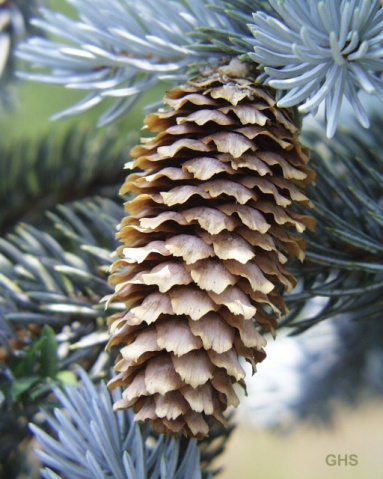 pine
Temperate forests
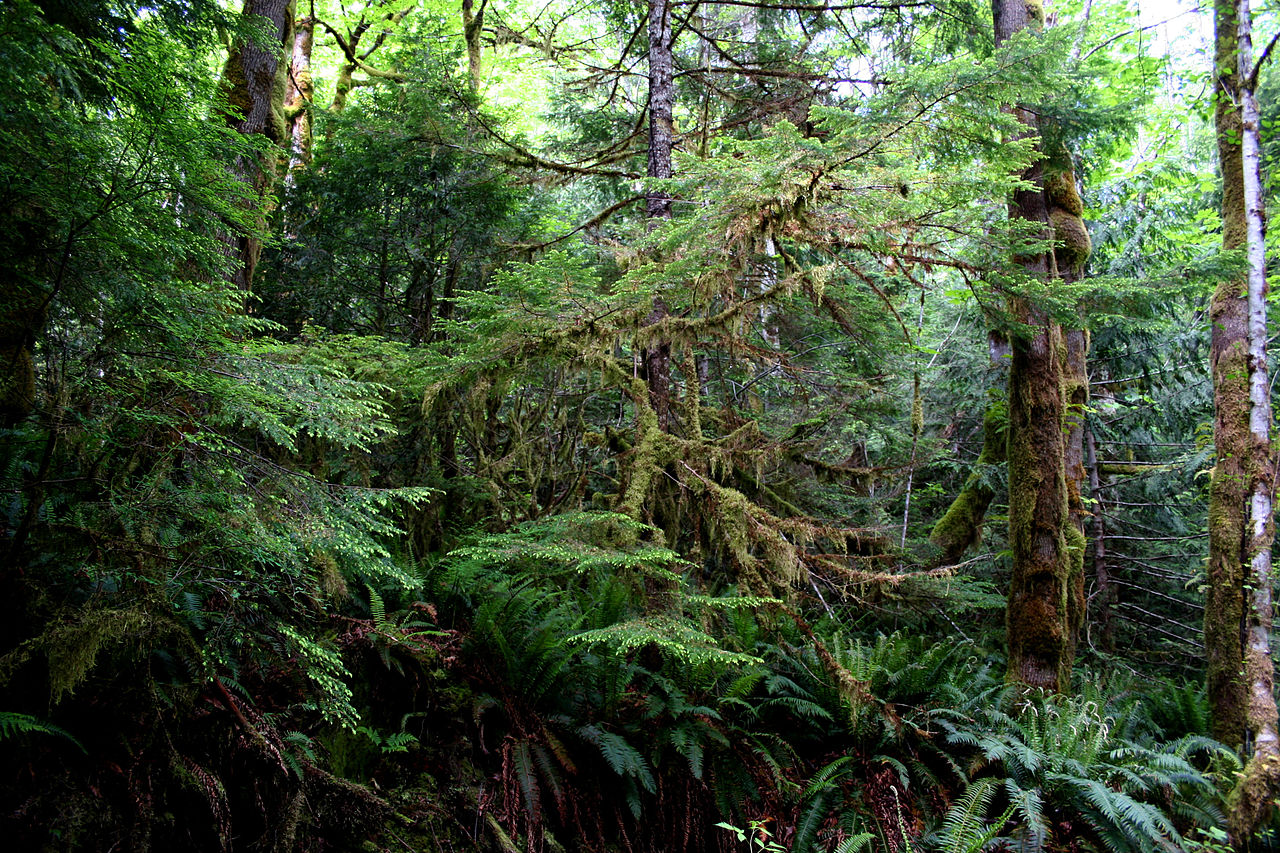 the northern and southern hemisphere

winters are mild, heavy rainfall 

trees, shrubs and bushes

 it is the same as a tropical forest except for the climate and some of the animals adaptations

the main trees are the great redwood, oak, ash, maple, birch, beech, poplar, elm and pin
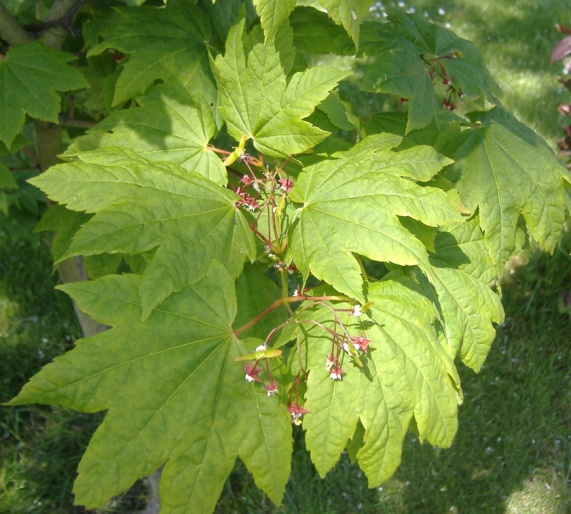 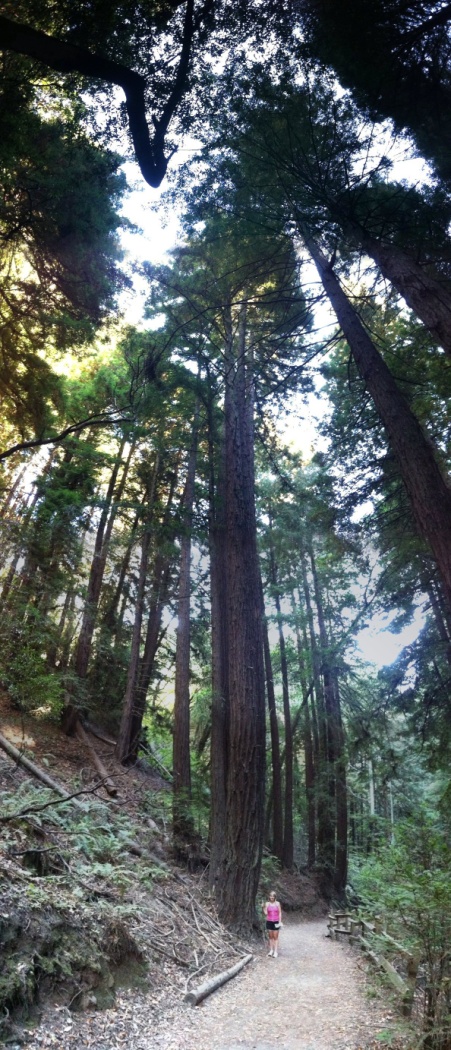 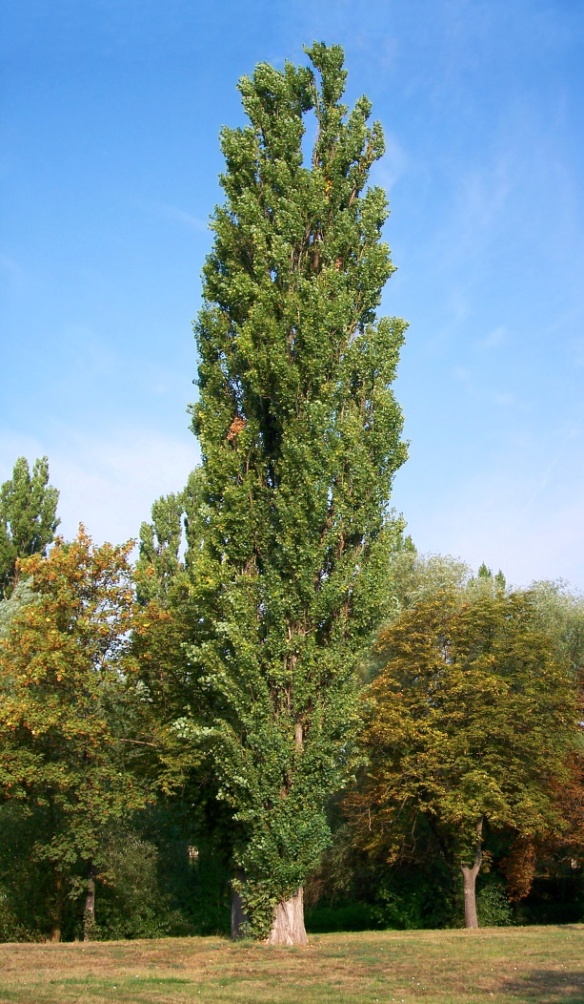 maple
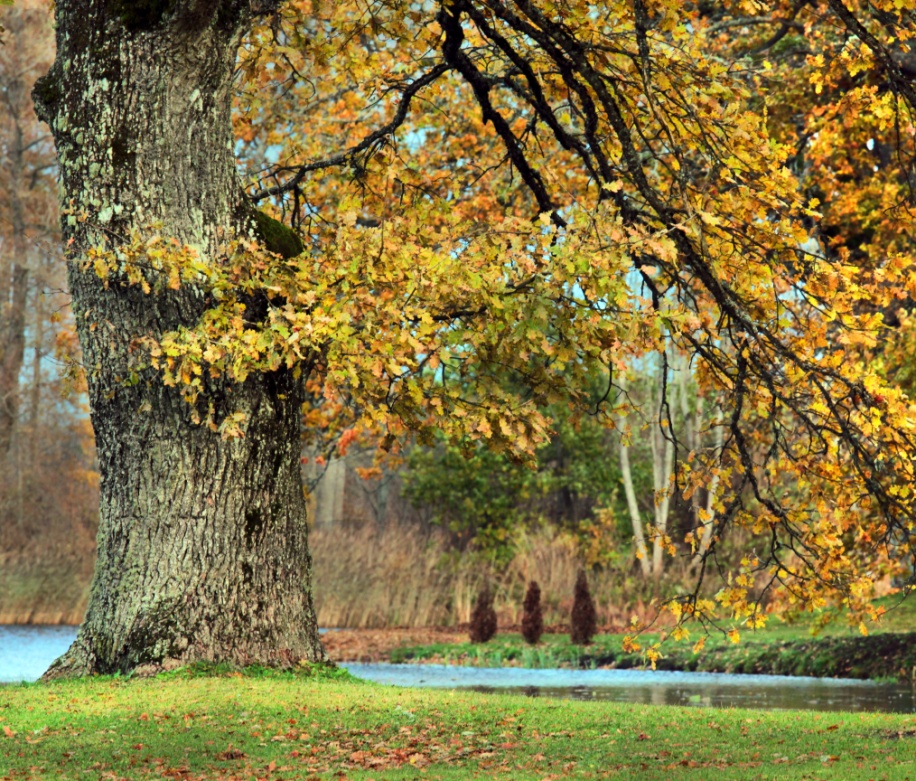 poplar
redwood
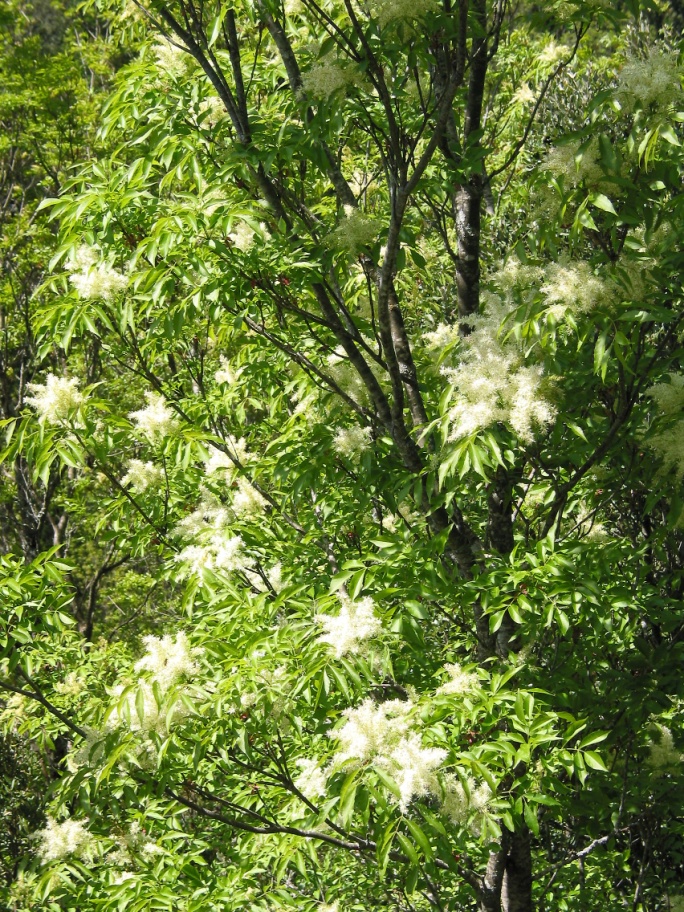 oak
ash
beech
Shrubs and bushes
a shrub or bush is a small to medium-sized woody plant. It is distinguished from a tree by its multiple stems and shorter height, usually under 6 m (20 ft) tall.
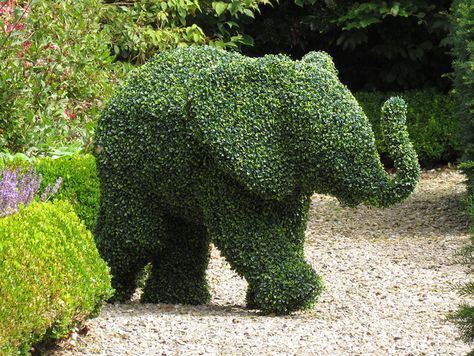 Japanese garden
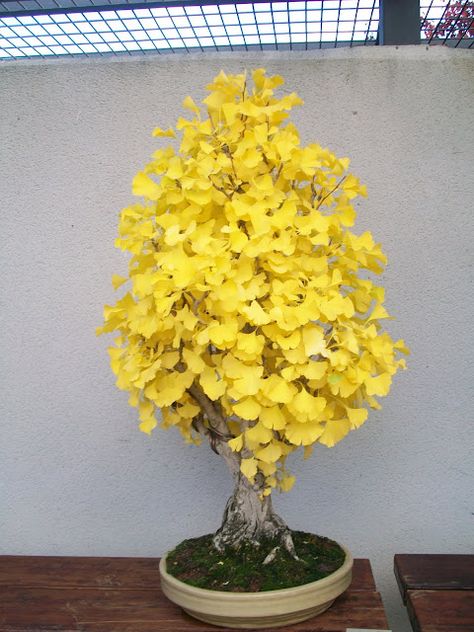 ginko bonsai
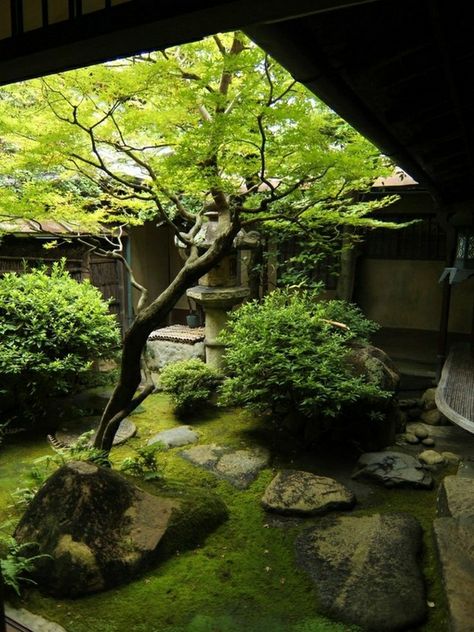 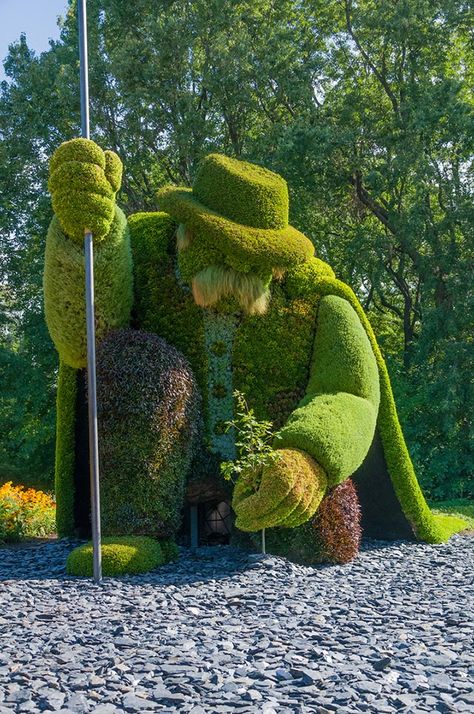 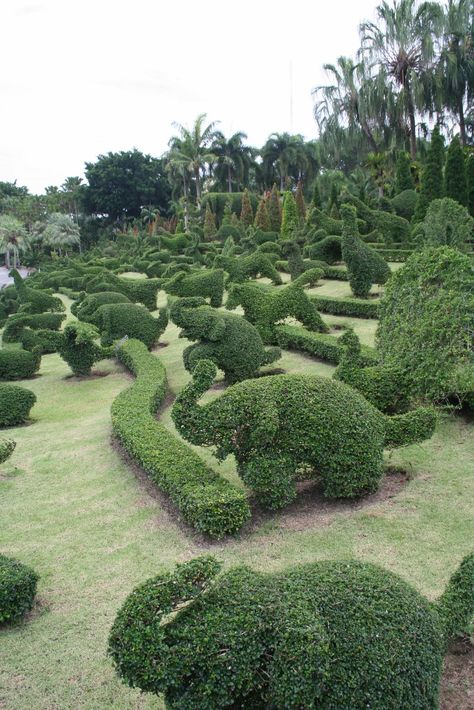 topiary elephants
Montreal Botanical garden
Tropical forest
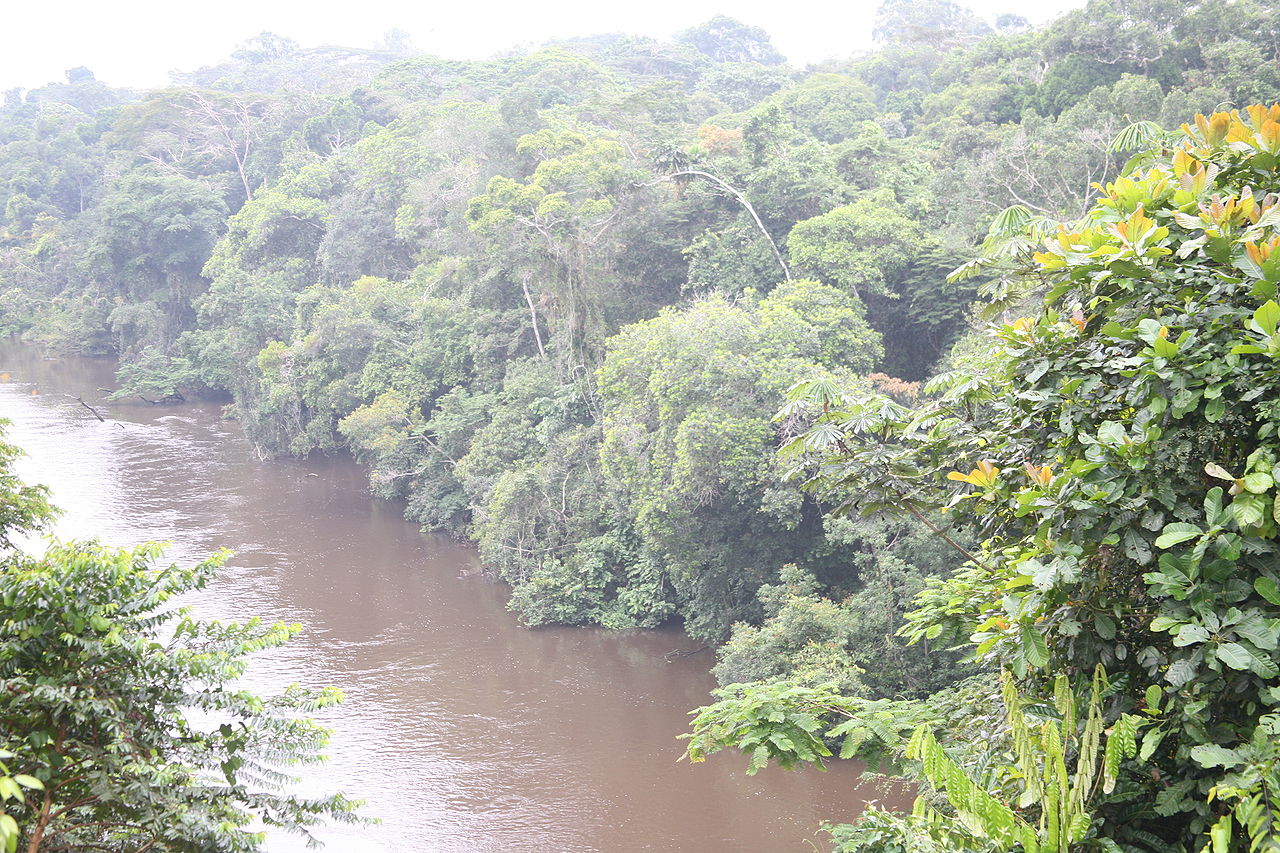 near the equator
tropical and subtropical forest biome, jungle.
high rainfall
warm summer wet season
cooler winter dry season
have a monsoon or wet savannah climates
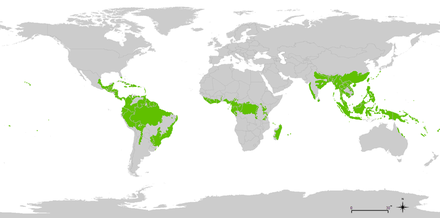 Rainforest life
natural tribes
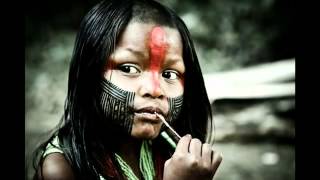 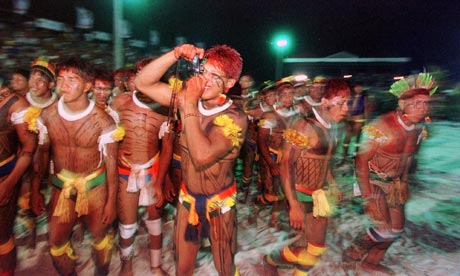 national parks
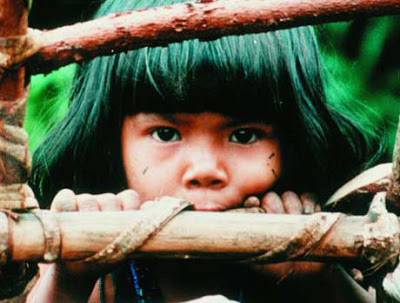 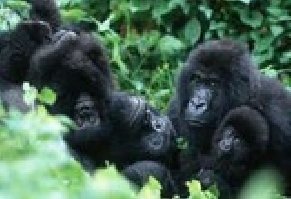 Woodland
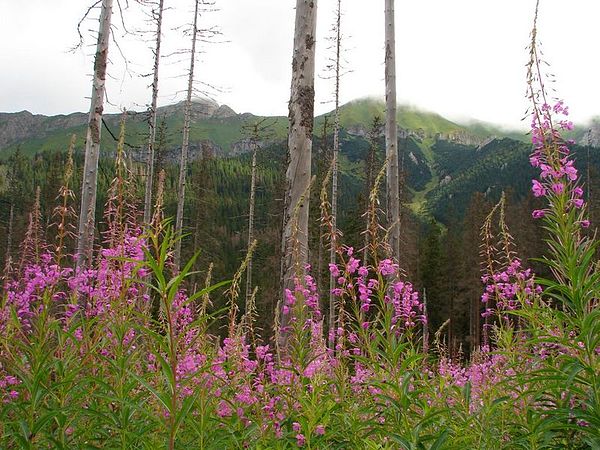 a low-density forest with plenty of sunlight and limited shade.
Woodland ecoregions
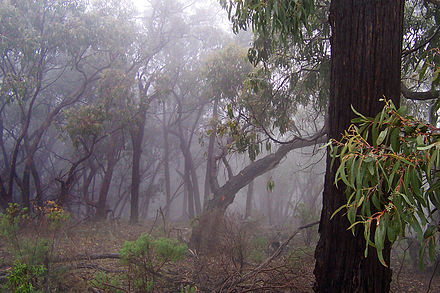 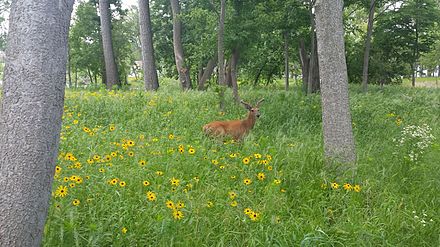 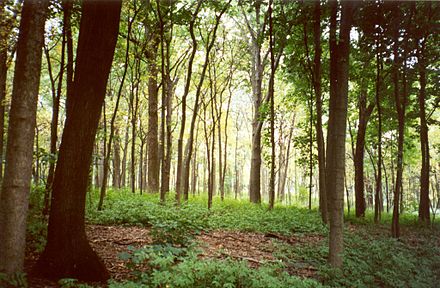 10 most beautiful forests in the world
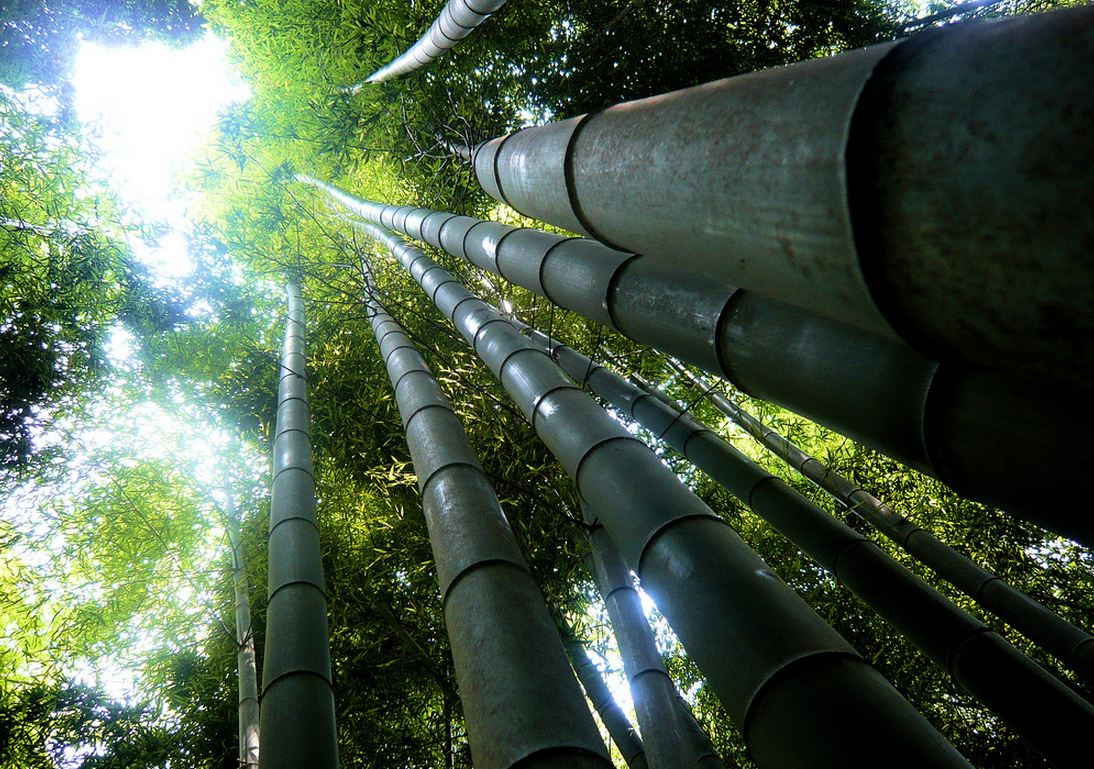 Sagano Bamboo Forest Japan
bluebells in Halle's forest, Belgium
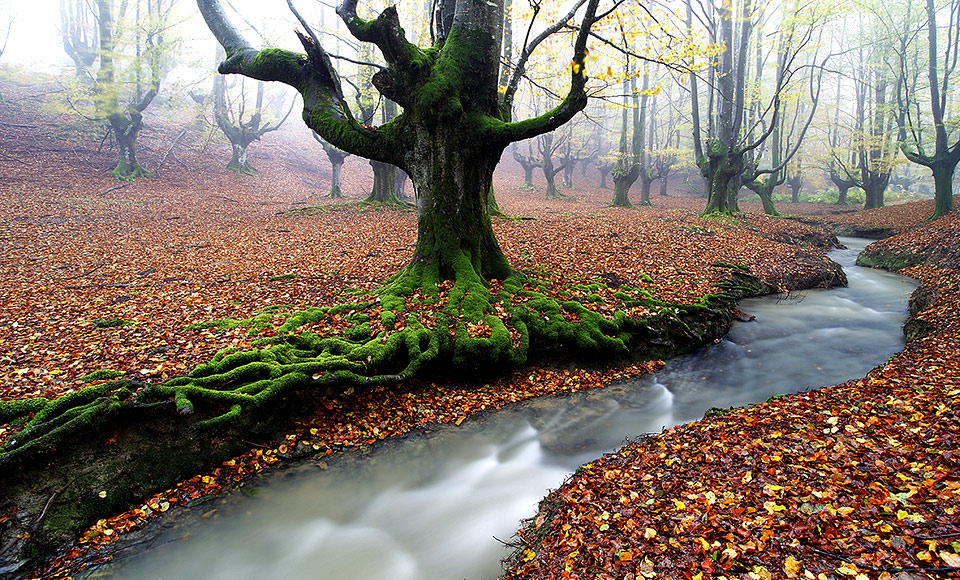 moss forest, Spain
splendid yellow forest
natural tunnel near Halnaker, England
deep in the green forest, France
mysterious glowing light in a Finland forest
White Carpathians forest
magical winter in Quebec forest, Canada
Animal world
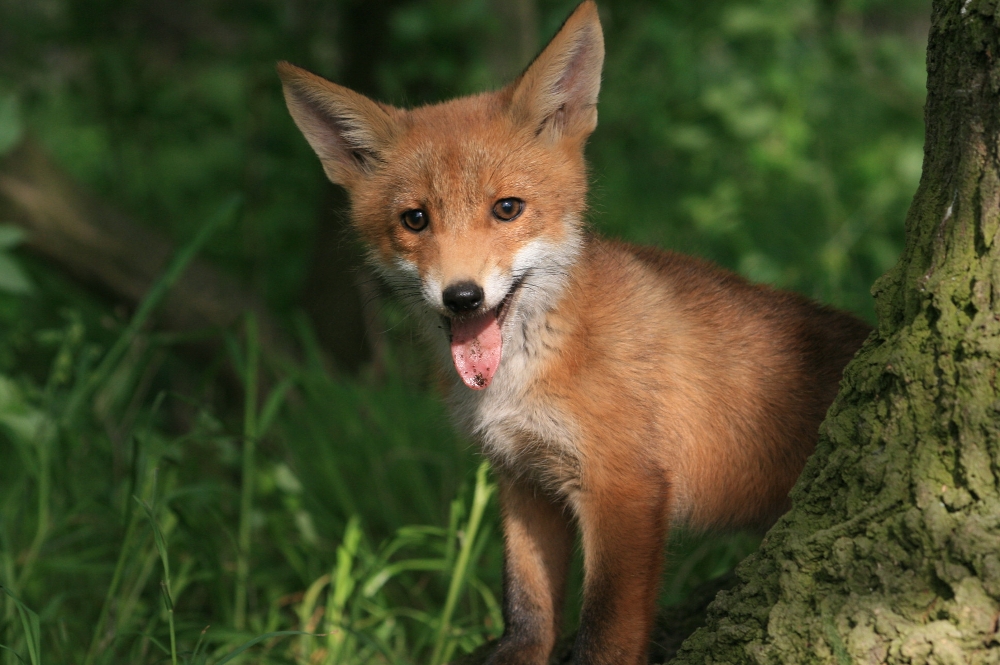 fox
red deer
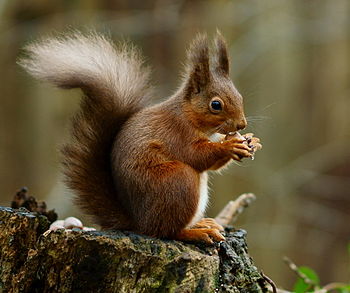 badger
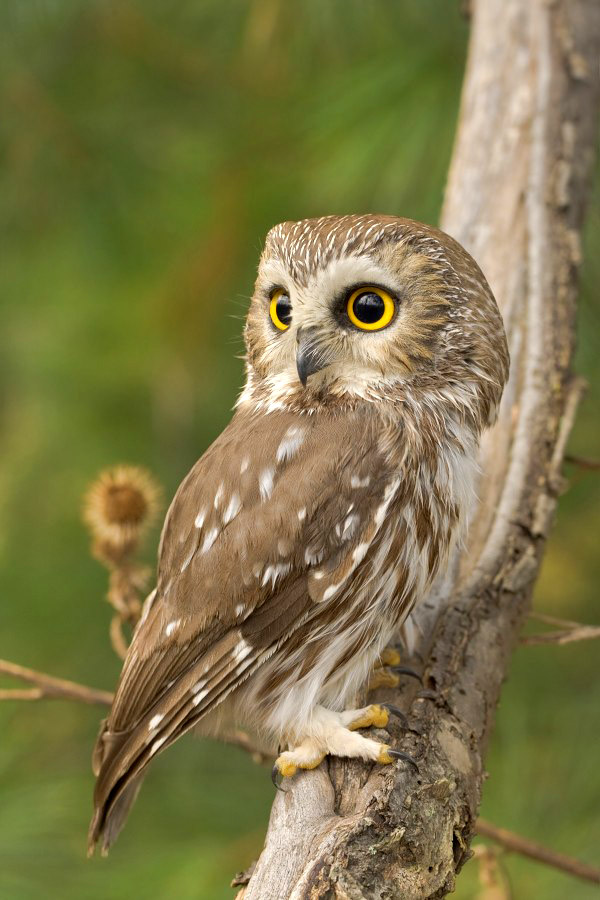 squirrel
owl
hare
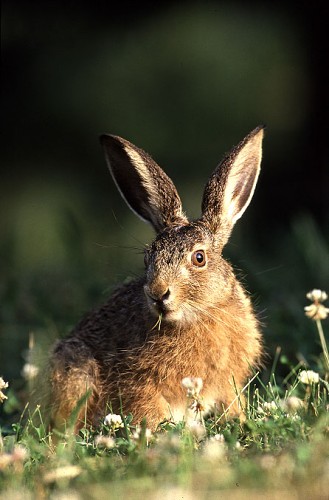 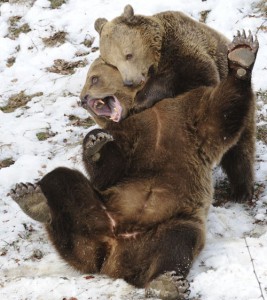 bear
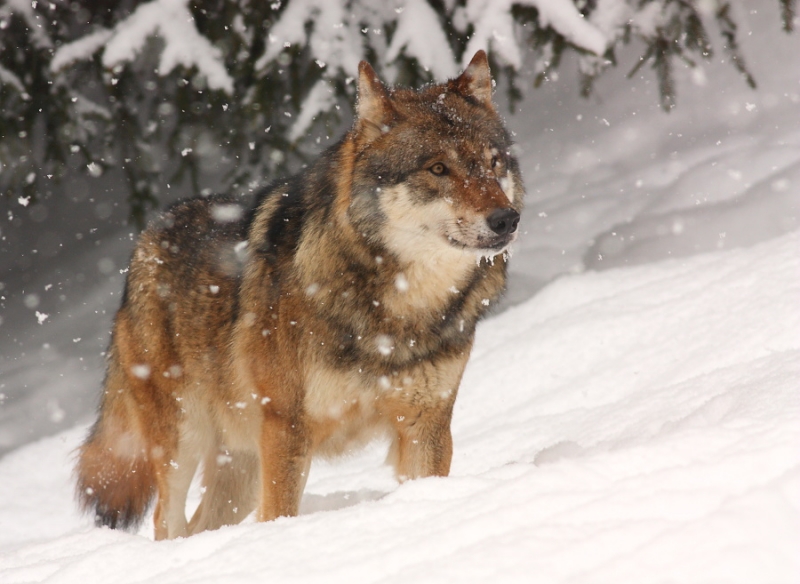 wolf
Kinds of trees
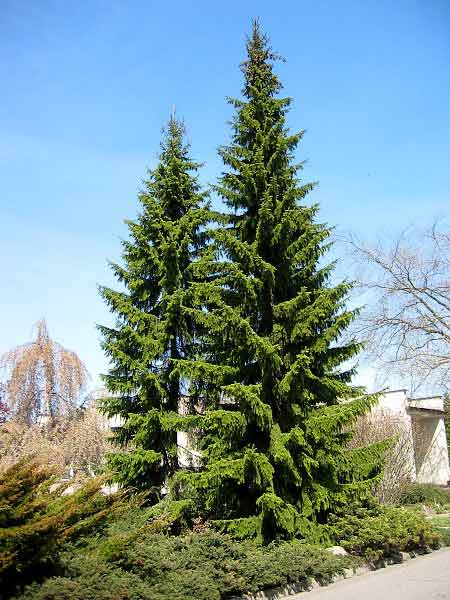 broad-leaved tree
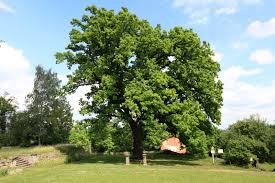 coniferous tree
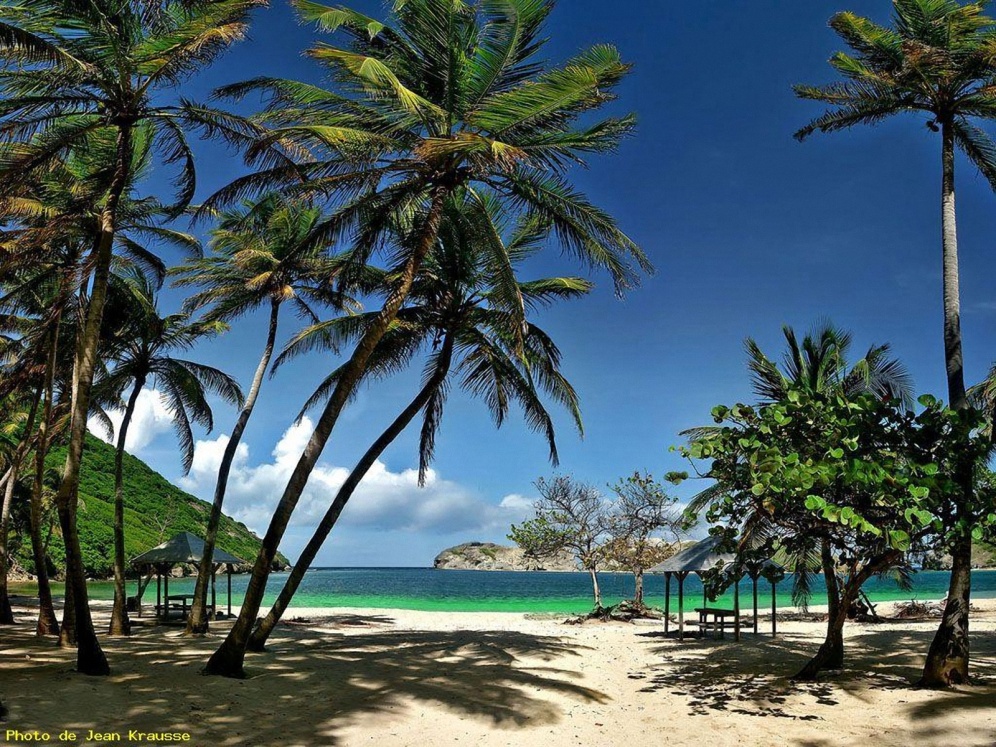 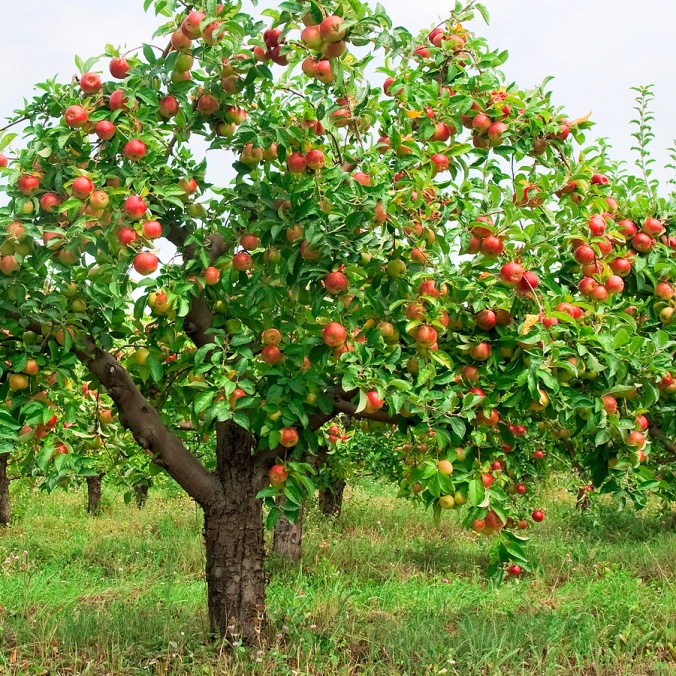 palm tree
fruit tree
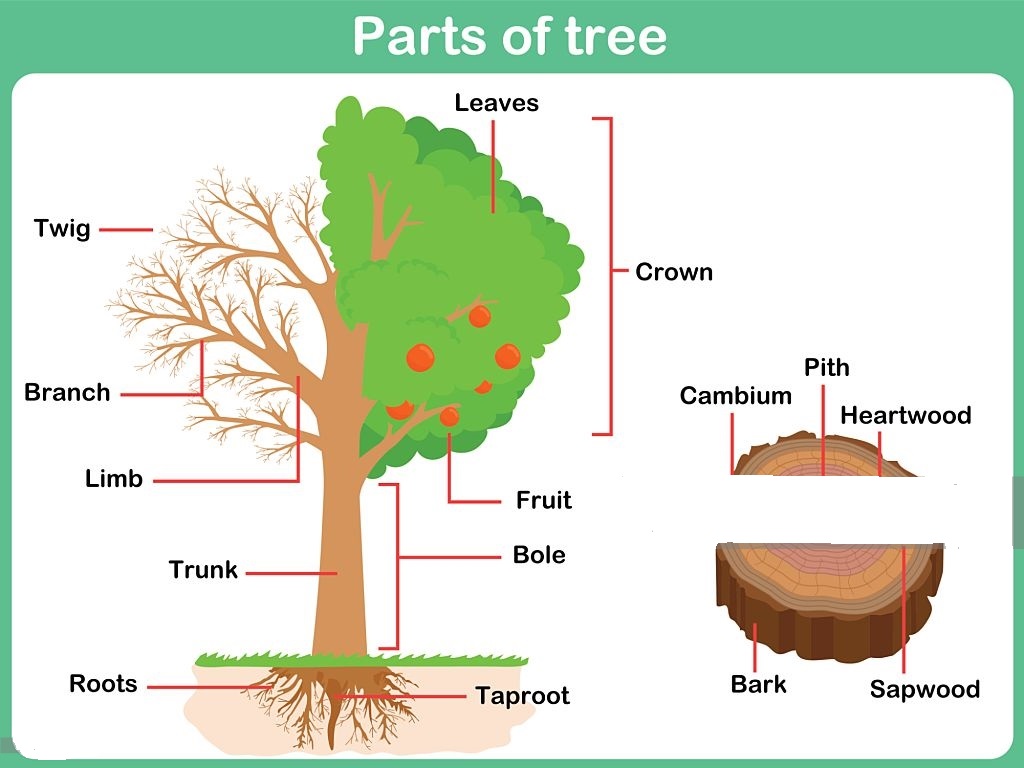 tree stump
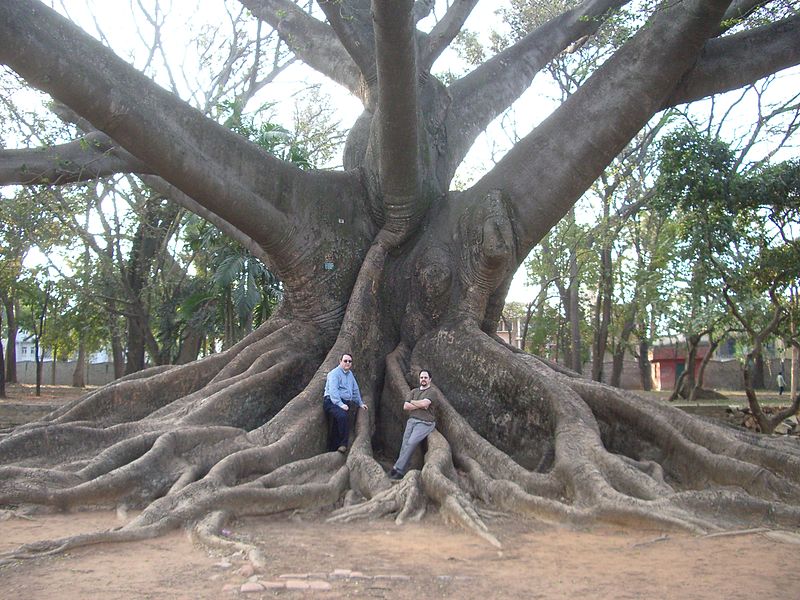 roots of tree
Tree as a symbol
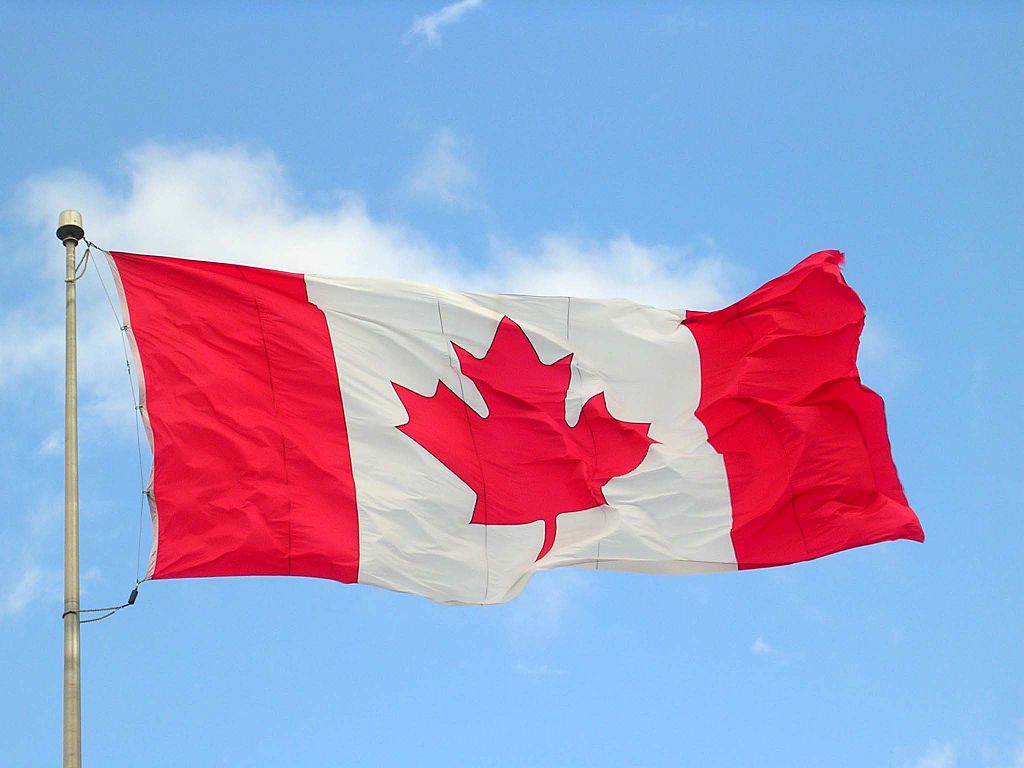 A maple leaf is on the coat of arms of Canada, and is on the Canadian flag
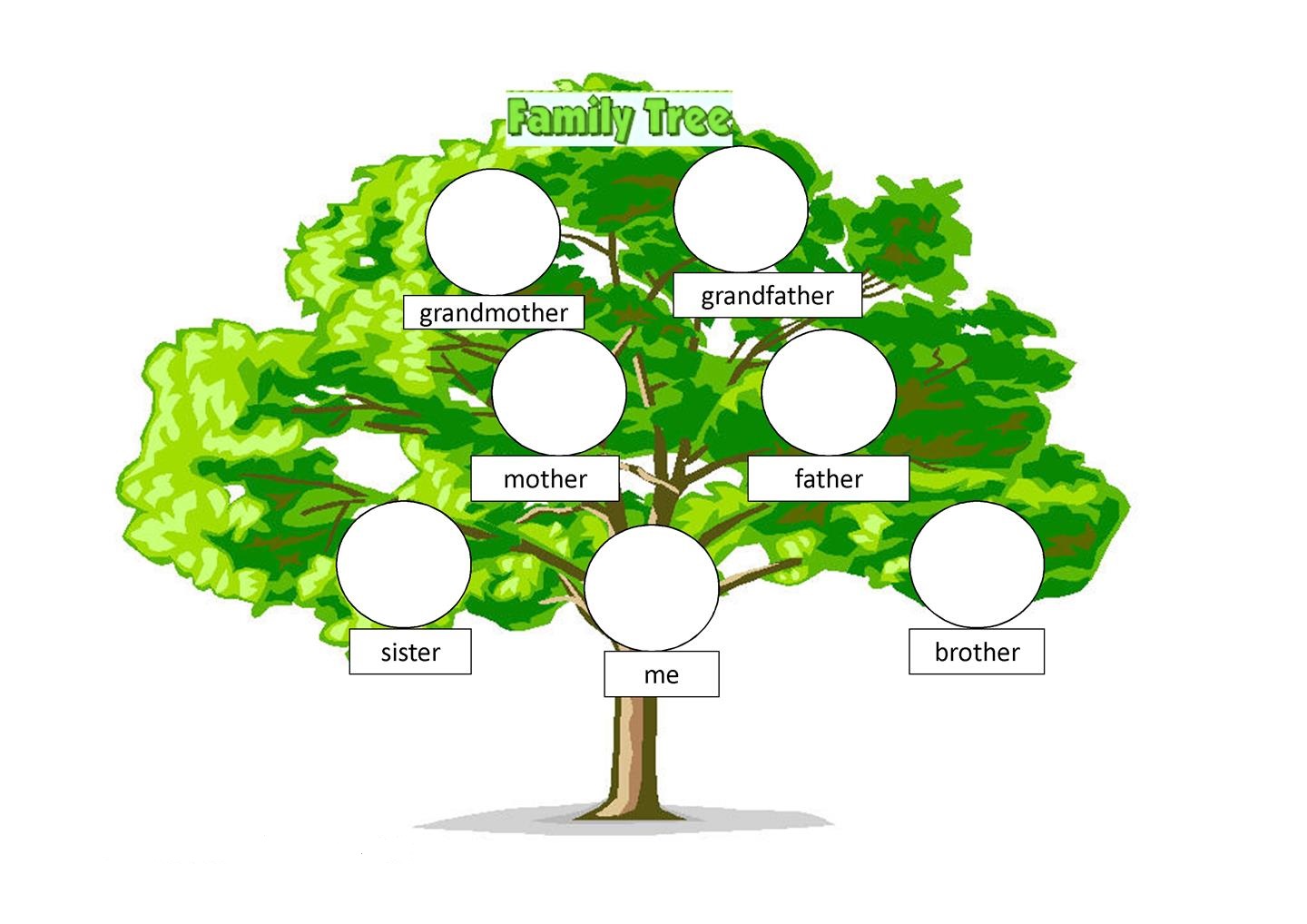 The World’s Most Amazing Treeshttps://www.youtube.com/watch?v=tA6tue5KA4M
Do you like mushrooms  or  berries?
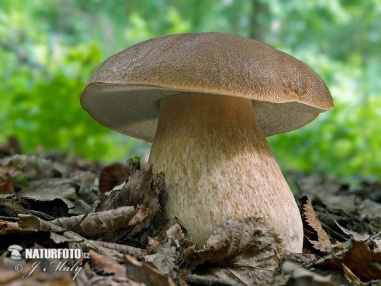 blueberry
Yum!
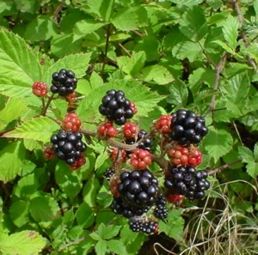 Ugh!
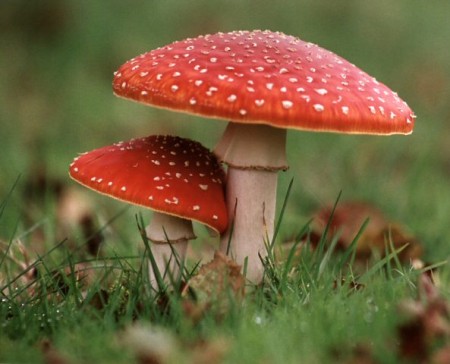 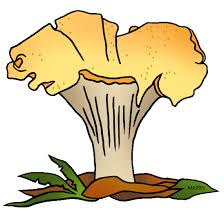 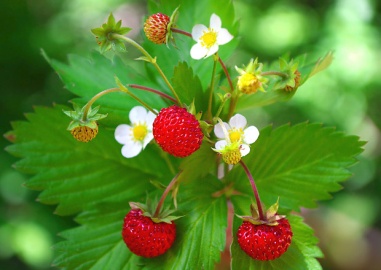 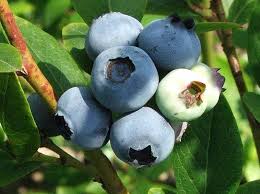 Yum!
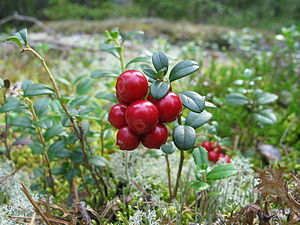 Yum!
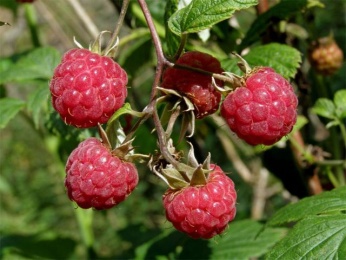 Plant pests
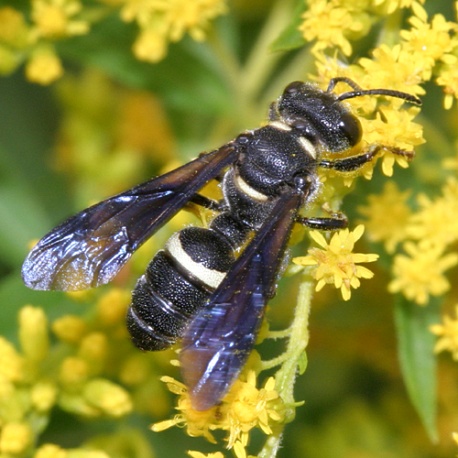 Deforestation
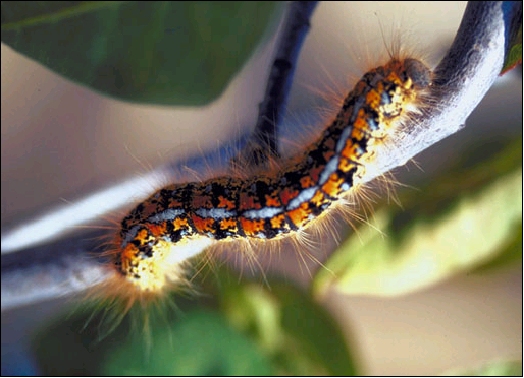 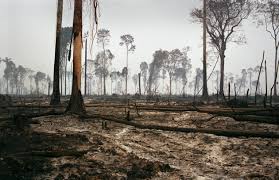 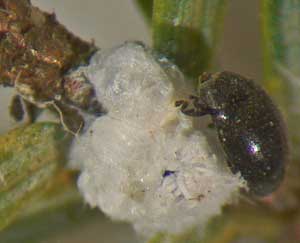 Environmental disasters
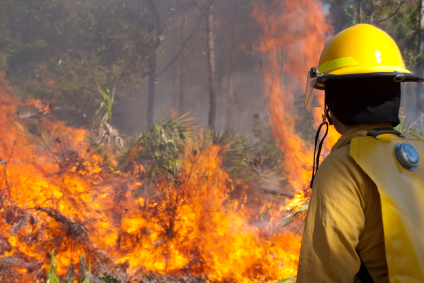 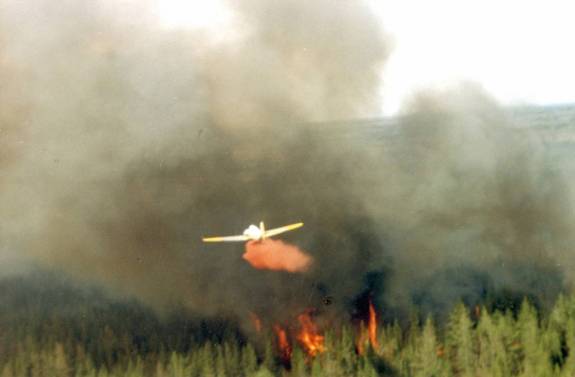 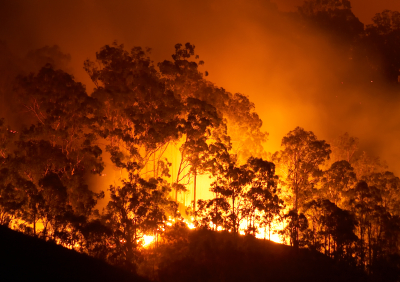 Forest fires
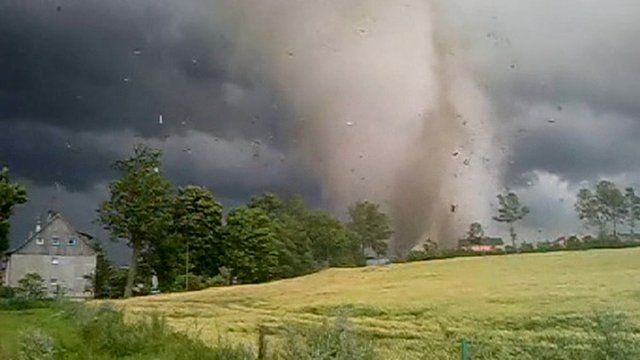 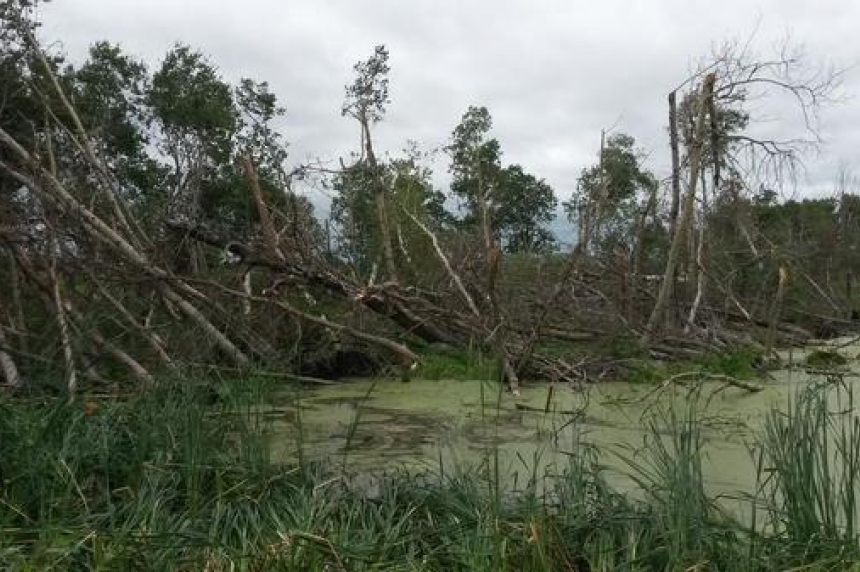 tornado
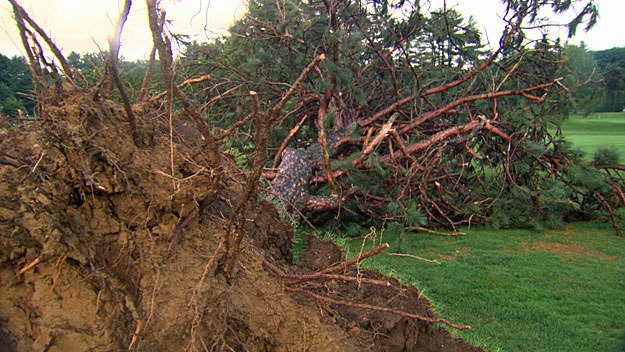 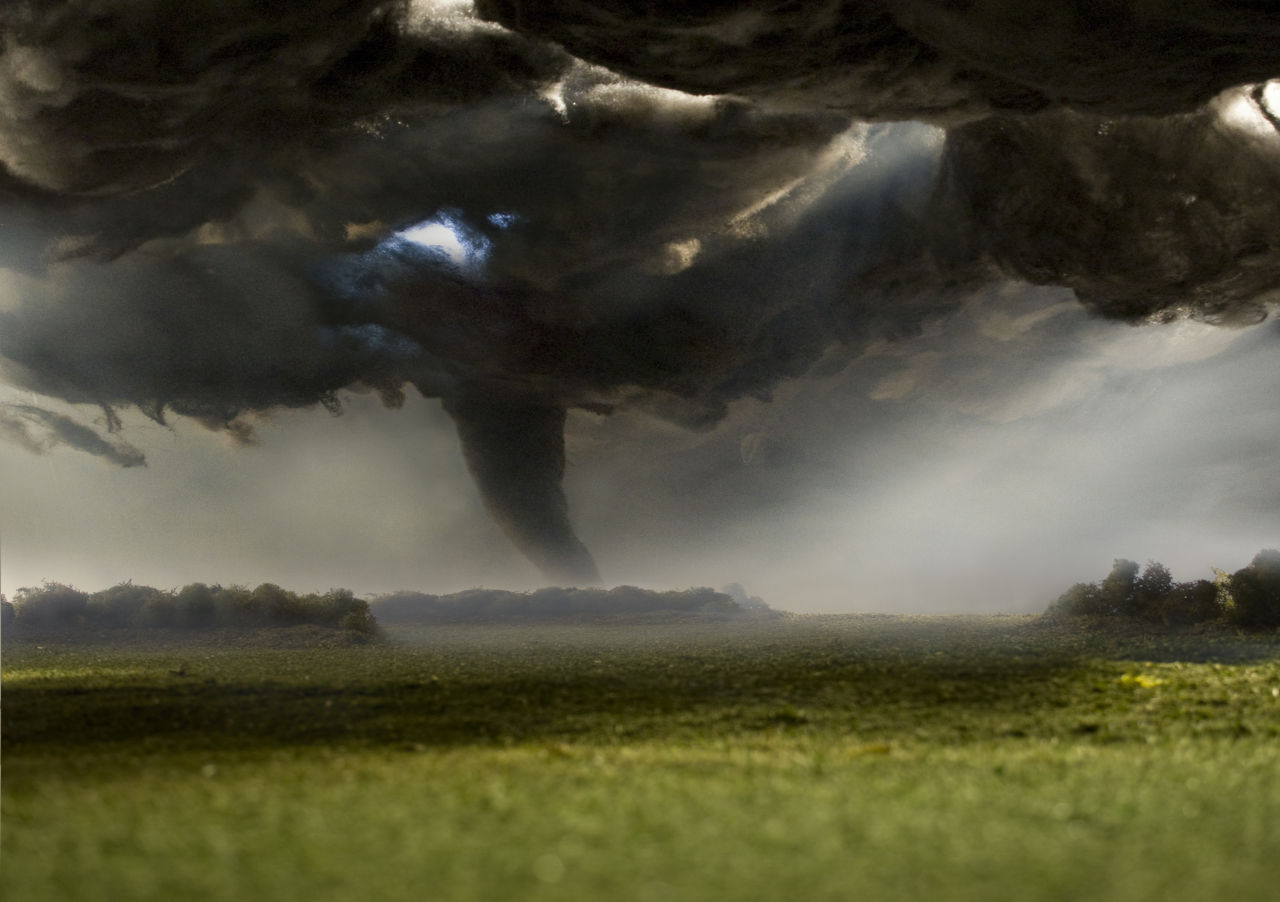 Forest  protection
to control deforestation

environmental stability and ecological balances

preservation of forests biological diversity and genetic resources

national parks

endangered species
How can you protect forests and woods?
In forest don´t
litter
shout


set fires
walk in prohibited areas
pick protected plants
What to do?
save paper
clean the rubbish
Recycling in our school
project Recyclogames

recycling of paper
recycling of aluminium
recycling of batteries
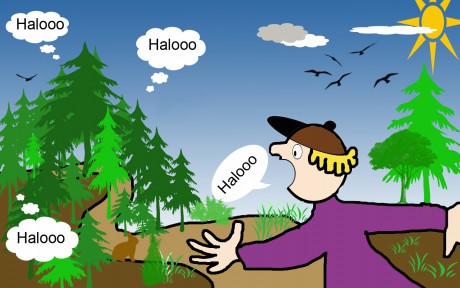 Clean-up of Konopiště park
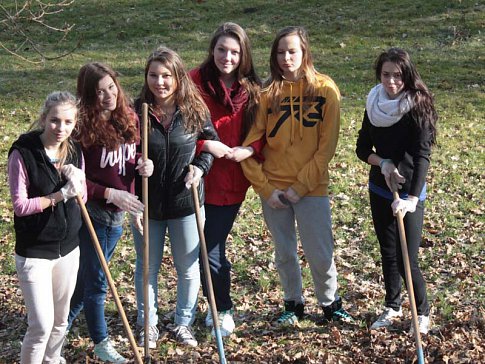 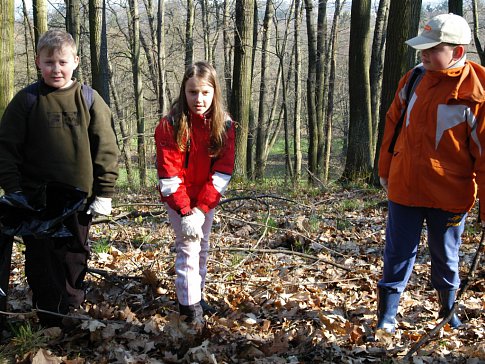 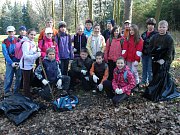 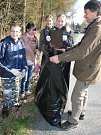 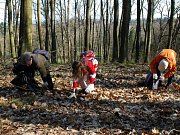 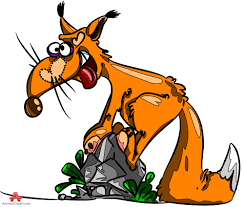 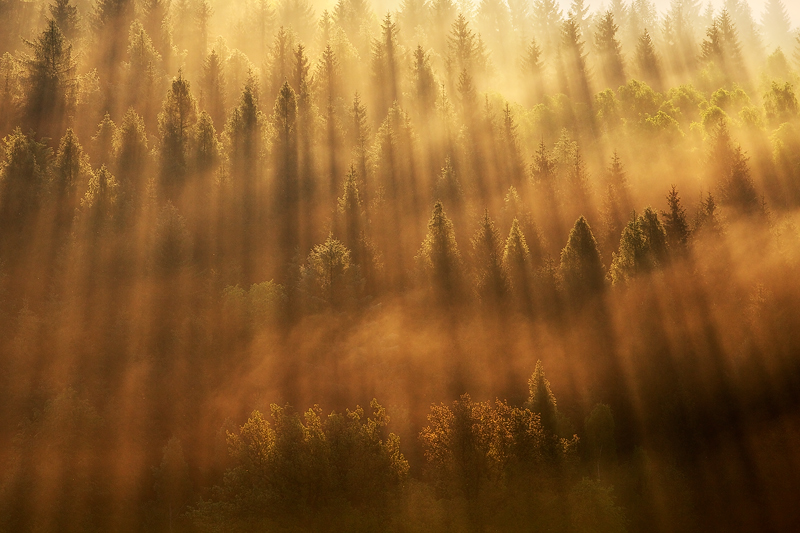 And that´s  all………..
Thank you for  your attention